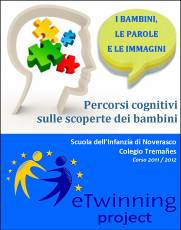 INDOVINA CHI E’gioco dei bambini italiani per i bambini spagnoli
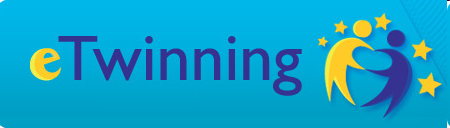 Scuola dell’infanzia F.lli Cervi
Noverasco Opera
Milano
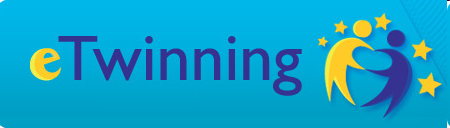 Per giocare devi ascoltare l’adulto che ti legge la domanda
Pensare
Cliccare sull’immagine che ritieni esatta
Se indovini puoi continuare il gioco
Se sbagli devi riprovare.
Buon Divertimento!!!
NEL BOSCO CHI INCONTRO?IL LUPO O LA PRINCIPESSA
NEL CASTELLO CHI INCONTRO?LA PRINCIPESSA O I 3 PORCELLINI
NEL MARE CHI INCONTRO?LA MACCHINA O LA BARCA
NELLA CASA CHI INCONTRO?LA MAMMA O IL MOSTRO
NEL CASTELLO NERO CHI INCONTRO?BIANCANEVE O LA STREGA
NEL CIELO CHI INCONTRO?IL CAVALIERE O L’EXTRATERRESTRE
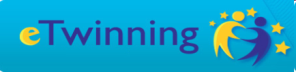 BRAVA/OSEI UN CAMPIONE!!!
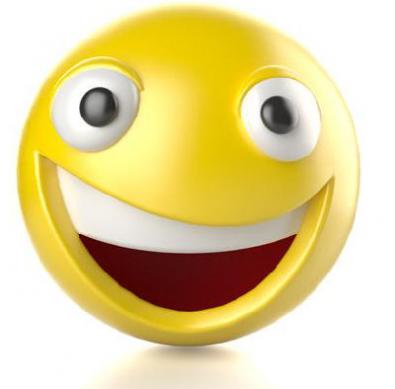